OBWODY FIGUR GEOMETRYCZNYCH
POWTÓRZENIE WIADOMOŚCI
Obwodem figury nazywamy długość brzegu figury geometrycznejObwód wielokąta jest równy sumie długości wszystkich boków wielokąta.
Obliczając obwód wielokąta, należy dodać długości wszystkich jego boków.Należy pamiętać, aby długości boków były w tych samych jednostkach
Obwód (Obw.)=12m+5m+4m+5m=26m
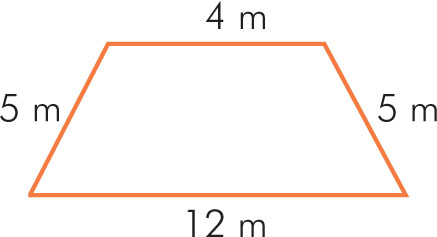 OBWÓD TRÓJKĄTA
RÓŻNOBOCZNEGO ( boki różnej długości)
Obw. = 12m + 5m + 13m = 30m



RÓWNORAMIENNEGO (dwa boki - ramiona równej długości)
Obw.= 8 + 8 + 10 = 26                			 lub
Obw. = 2 x 8+10 = 16 + 10 = 26


RÓWNOBOCZNEGO (wszystkie boki równej długości)
Obw. = 3 cm+3cm +3cm =9cm		lub
Obw. = 3 x 3cm = 9 cm
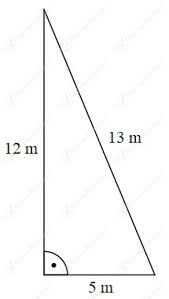 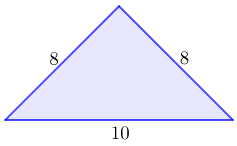 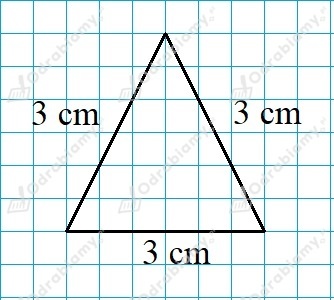 OBWÓD KWADRATU
Obwód kwadratu = bok + bok + bok + bok
lub
Obwód kwadratu = 4 x bok

Obw. 5cm + 5cm + 5cm + 5cm =20 cm
			lub
Obw. = 4 x 5cm = 20cm
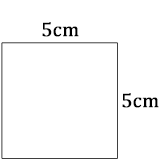 OBWÓD PROSTOKĄTA
Obwód prostokąta = bok + bok + bok + bok
lub
Obwód prostokąta = 2 x krótszy bok + 2 x dłuższy bok


O	         Obw. = 4cm + 7cm + 4cm + 7cm  = 22 cm
                                               lub
              Obw. = 2 x4cm + 2x 7cm = 8cm + 14cm = 22cm
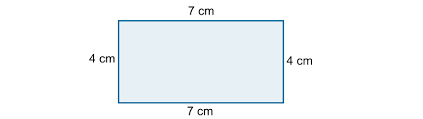 Dziękuję za uwagę 
Bogusława Baniowska